ПРОГРАММА МЕРОПРИЯТИЯ
«Методология формирования оценочных материалов для проведения аттестации по образовательным программам среднего профессионального образования»
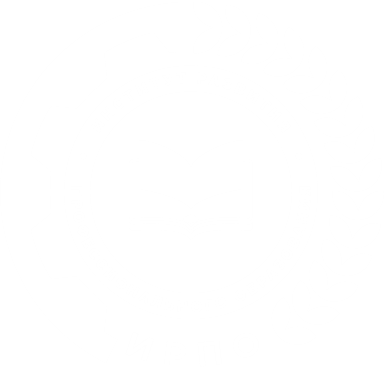 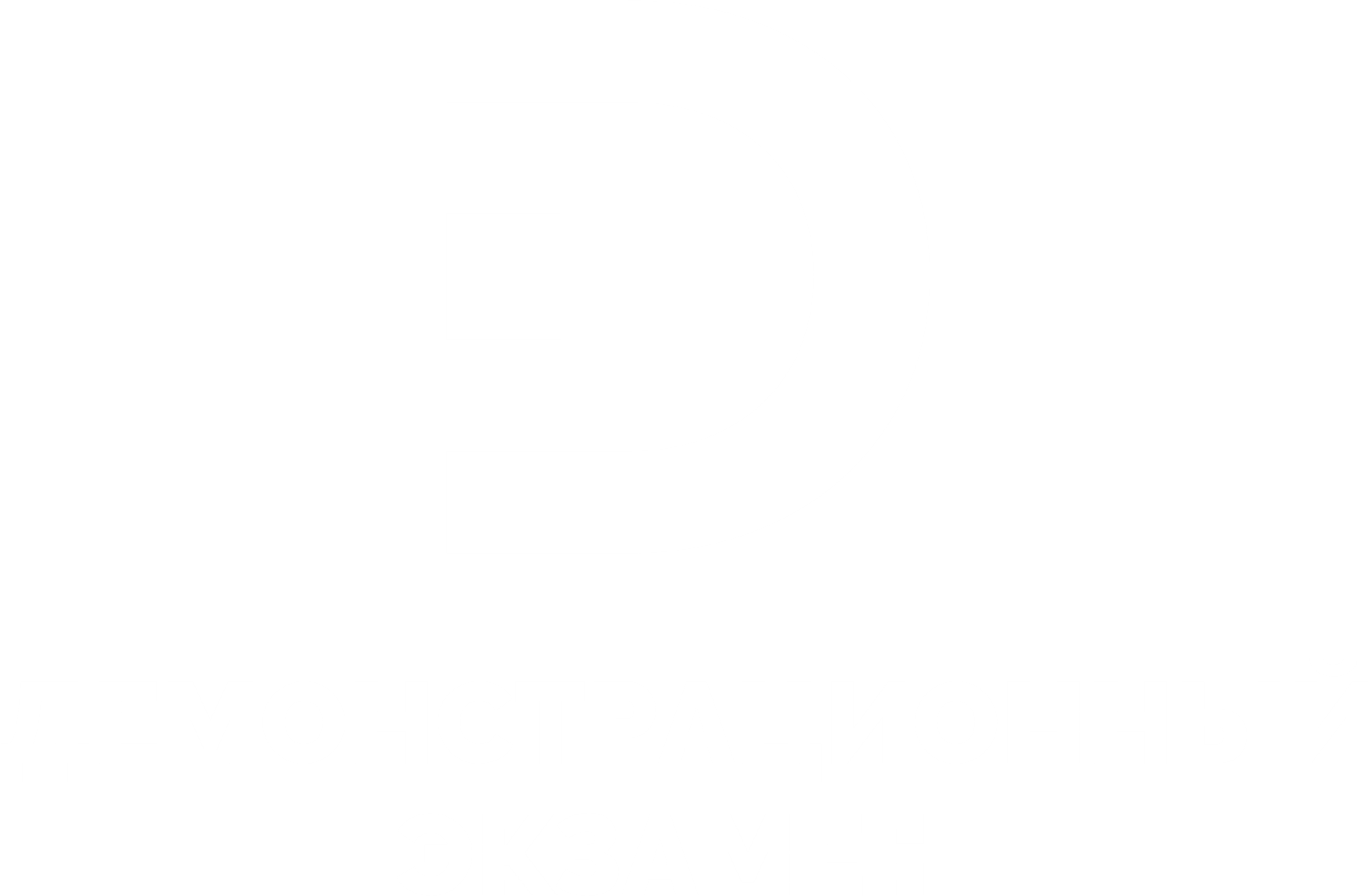 в рамках VIII Всероссийского форума федеральных учебно-методических объединений в системе среднего профессионального образования
Дата проведения: 27 ноября 2023 г.
Время проведения: 12:30 – 14:00
Место проведения: Санкт-Петербург, КВЦ «Экспофорум», площадка G22
Количество участников: более 70 человек
Целевая аудитория: представители федеральных и региональных учебно-методических объединений в системе среднего профессионального образования, образовательных организаций, организаций-работодателей